Executable and Linkable Format (ELF)
Why Executable Formats?
All code in one file 
But libraries!
We need a way to combine files 
Distribute as binary (“object files”)
Linkers
We need a way to control how our programs run
Memory permissions
Loading addresses
Loaders
We want PIE code! And shared libraries! 
Dynamic linker (ld.so)
Why Executable Formats?
Provide key metadata for running programs
Memory permissions
Loading addresses, custom interpreter, etc.
Provide debugging assistance
Debug symbols
Allow combining (linking) programs
Relocations
Function symbols
Common Executable Formats
Executable and Linkable Format (ELF) 
Portable Executable (PE)
Mach object file format (Mach-O) 
Organized Runtime Contents (ORC) - custom 595g file format!
Admittedly not so common...
How does ELF work?
Reference: http://www.skyfree.org/linux/references/ELF_Format.pdf
Will be posted at http://cs595g.lockshaw.io/w20.html 
Your friend: readelf 
readelf -S (sections)
readelf -l (segments) <- that’s a lowercase L
readelf -h (headers) 
readelf -a (everything)
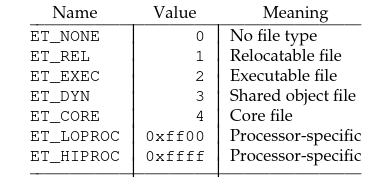 ELF Headers
e_type
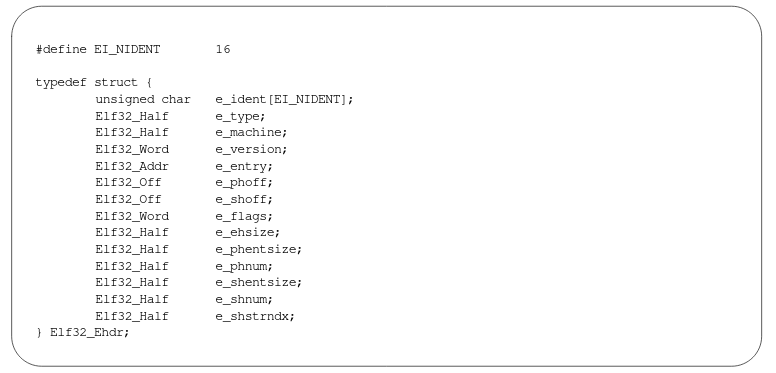 Program entry point virtual address
e_entry
Sections vs. Segment
Object file != executable file 
But they’re both ELFs
Sections are chunks of programs we move around when linking
Segments are how chunks of programs are loaded into memory
No explicit mapping between sections and segments
Both section table and segment table point into the overall contents
Need to maintain memory permissions
To see mapping, run `readelf -l`
[Speaker Notes: Sections ignored in executable
Segments ignored in object files]
Sections
Metadata stored in section table




`sh_type`
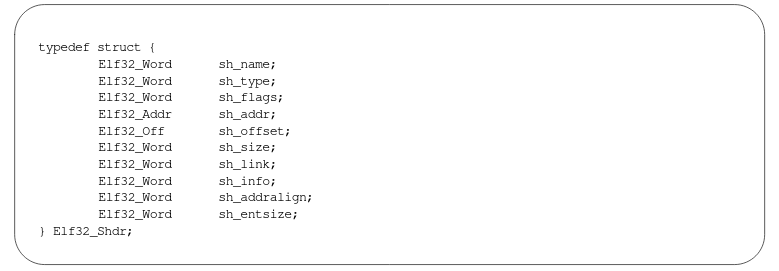 `sh_flags` - permissions
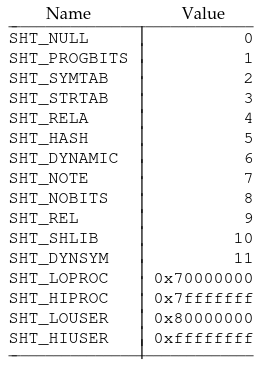 Some sections have no runtime effect: SHT_NOTE
SHT_NOBITS - .bss
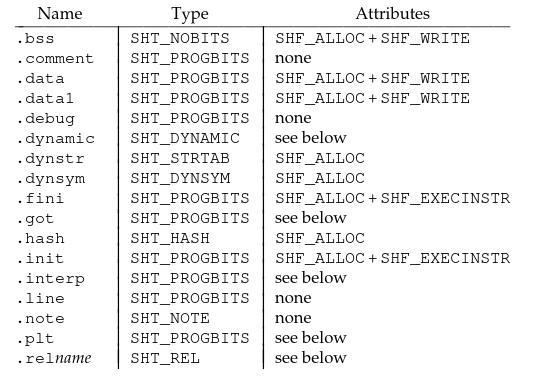 Common Sections
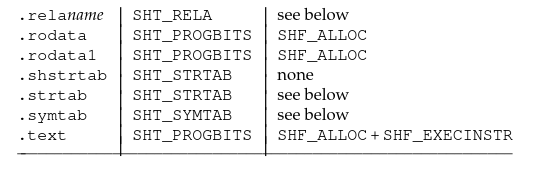 Symbols
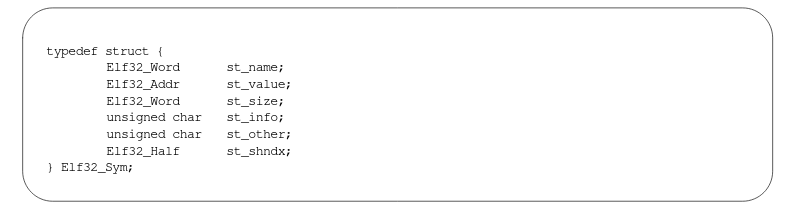 `st_name` - index into strtab
`st_info` - symbol type, binding
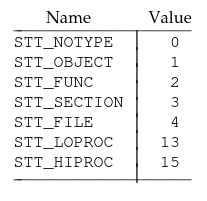 STB_LOCAL
STB_GLOBAL
STB_WEAK
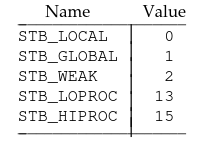 Relocations
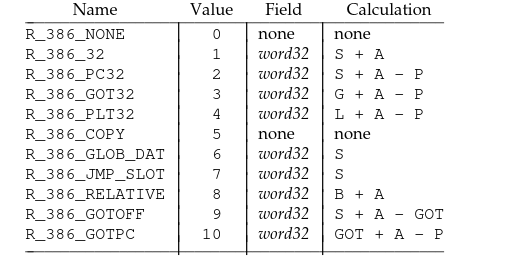 How do we safely move sections around?
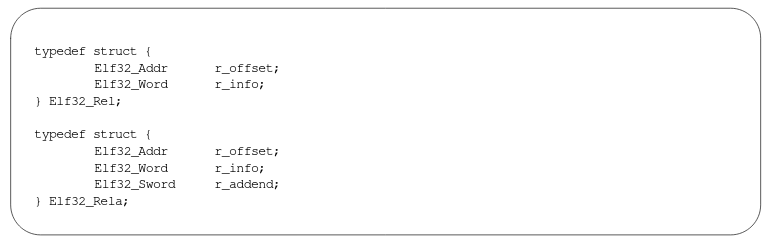 Segments
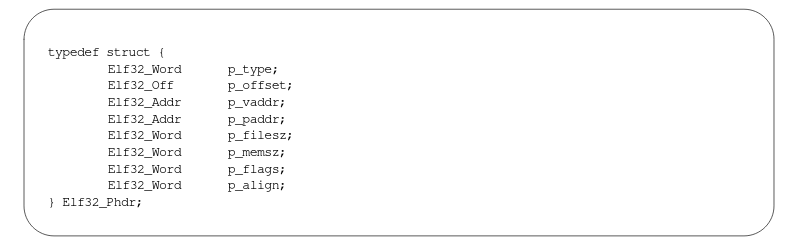 How does PIE work?
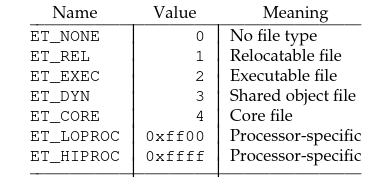